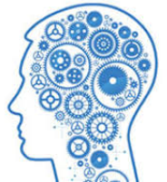 Sharing Good Practice of Mental Health Initiatives in Schools

Largs Academy, North Ayrshire

Using WRAP to explore and promote what good mental health and wellbeing means
WRAP
What’s being done at Largs Academy?

Wellness Recovery Action Plan has been used to refocus on mental health and wellbeing, and to refocus on the existing physical and mental wellbeing programme.
School values of Ambition, Achievement, Respect, Responsibility and Community are displayed widely around the school, and used as a focus for assemblies and activities.
All S1 pupils attended a ‘School of Wellbeing’ workshop throughout one day to explore how the whole school community can work together to make Largs Academy a mentally healthy school.
S1 Wellbeing Ambassadors have been identified from the workshops to work alongside S6 leaders and staff to promote wellbeing, and take forward issues highlighted in the school of wellbeing workshops. 
Wellbeing ambassadors undertook their own WRAP Programme, and, led by S6 Mental Health Leaders, will be involved in primary school visits and P7 transition events, attending Parents’ events and deliver peer education throughout the school.
S6 leaders attended an Anxiety and Wellbeing Workshop to enhance their knowledge and coping  skills.
School staff completed WRAP training, with sixteen volunteering for Level 1 training. Leading on from that, a Guidance Teacher, and the Area inclusion worker completed WRAP facilitator training to make all activities sustainable.
What do Staff Think?
This refocus on mental wellbeing has helped when staff are having discussions with pupils; the pupils ‘get it’ much quicker.
The activities have further strengthened the school’s positive ethos and relationships as well as reinforcing our nurturing and restorative approaches.
And the Pupils?
This focus on mental health and programme to promote issues of mental health and where to get support is a great idea. 
Having senior pupils be a signpost for junior pupils to approach could mean more pupils will seek help if they are feeling low. 
It’s really important for us all to make mental health and wellbeing a priority
Have there been any benefits?
Helped to encourage more open discussion around mental health issues, removing barriers to pupils seeking help.
Pupil engagement with our new school counsellor would provide some evidence that pupils are recognising and admitting to mental health issues.
Anecdotally an immediate impact has been noticed; pupils have more awareness of understanding and managing feelings.
Next Steps
The impact of the Wellbeing Group’s implementation of the school Mental Health and Wellbeing Action Plan will be measured and evaluated.
Opportunities for further work with parents and the wider staff group to facilitate understanding.
Further staff training .